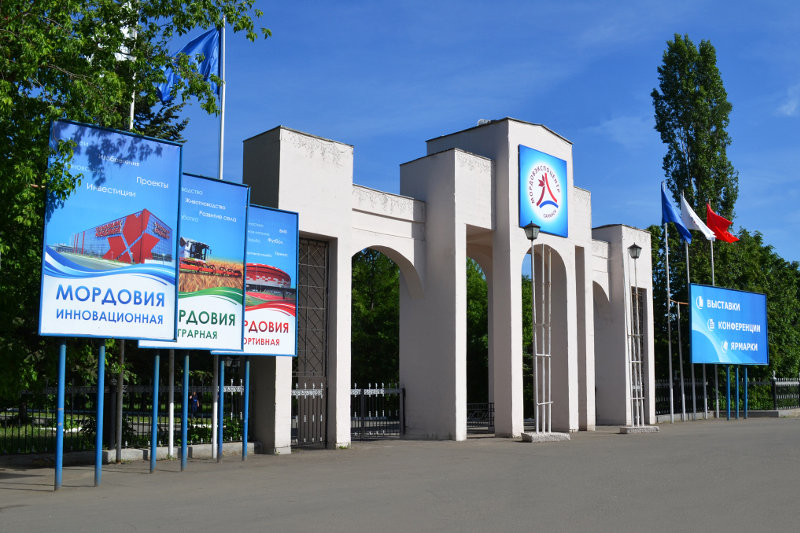 МДОУ «Детский сад №117»Педагогический    проект  «Я и мой поселок Ялга»
Автор-составитель: воспитатель Гераськина М.Н.
Тип проекта:  творческий, познавательно – исследовательский Долгосрочный Участники проекта: дети старшей  группы, воспитатели, родители воспитанников
Актуальность    Дошкольное детство – важный этап в становлении облика человека. В эти годы закладываются основы нравственности, формируется первоначальное представление об окружающем, эстетические представления, воспитываются патриотические чувства. именно в дошкольном возрасте у детей, по мнению ученых, отмечается темп умственного развития. Данный проект рассчитан для детей старшей группы. Он способствует формированию нравственно- патриотических чувств, взаимоотношений со сверстниками и взрослыми, бережному отношению к природе, традициям, культуре и быту родного края; помогает воспитывать чувство родины, интерес к общественным событиям родного города и нашей страны, уважение к труду; знакомит с историческими данными малой родины, ее значимостью в политической жизни России. У старших дошкольников появляется стремление больше узнать о своем родном крае, районе, поселке, об историческом прошлом.
Цель проектаОсуществление комплексного подхода к формированию духовности, нравственно-патриотических чувств у детей дошкольного возраста, приобщение дошкольников к истории и культуре родного поселка, местным достопримечательностям, воспитание любви и привязанности к родному краю.
Задачи проекта
Образовательные
- познакомить детей с историческими сведениями относительно их родного поселка, а также с традициями и культурой поселка Ялга;
-расширять и углублять знания детей о поселке Ялга, его значимых местах, памятниках, достопримечательностях;
-формировать интерес детей к прошлому и настоящему, познакомить детей с современной жизнью поселка;
- закрепить знания о знакомых улицах, где находится дом, детский сад, пути следования от дома до детского сада
Развивающие
- развивать познавательную активность детей посредством проектной деятельности с привлечением родителей;
- развивать коммуникативные навыки детей: умение участвовать в беседе, понятно для слушателей отвечать на вопросы и задавать их;
- развивать чувство собственного достоинства как представителя народа России
Воспитательные
- прививать детям чувство гордости за свой родной поселок, чувство сопричастности к происходящим в нем событиям
- воспитывать бережное отношение к значимым и памятным местам поселка;
- воспитывать уважение к людям разных профессий;
- воспитывать проявления у воспитанников любви и заботы о природе их родного поселка, а также воспитание умения воспринимать его красоту и многообразие.
Формы работы:занятия; целевые прогулки;экскурсии;художественно-творческая деятельность;чтение художественной литературы;рассматривание иллюстраций, фотографий;наблюдения.
Предполагаемый результат -приобщение детей  к общечеловеческим  ценностям, из которых  складывается  впоследствии важнейшее  чувство – любовь к родине;-наличие у детей  знаний  о достопримечательностях, природных  богатств, символике;-формирование  стойкого интереса к прошлому, настоящему  и  будущему  родного края;-формирование  чувства  ответственности, гордости, любви  и патриотизма;-привлечение  семьи к нравственно-патриотическому   воспитанию  детей. -
Реализация проекта
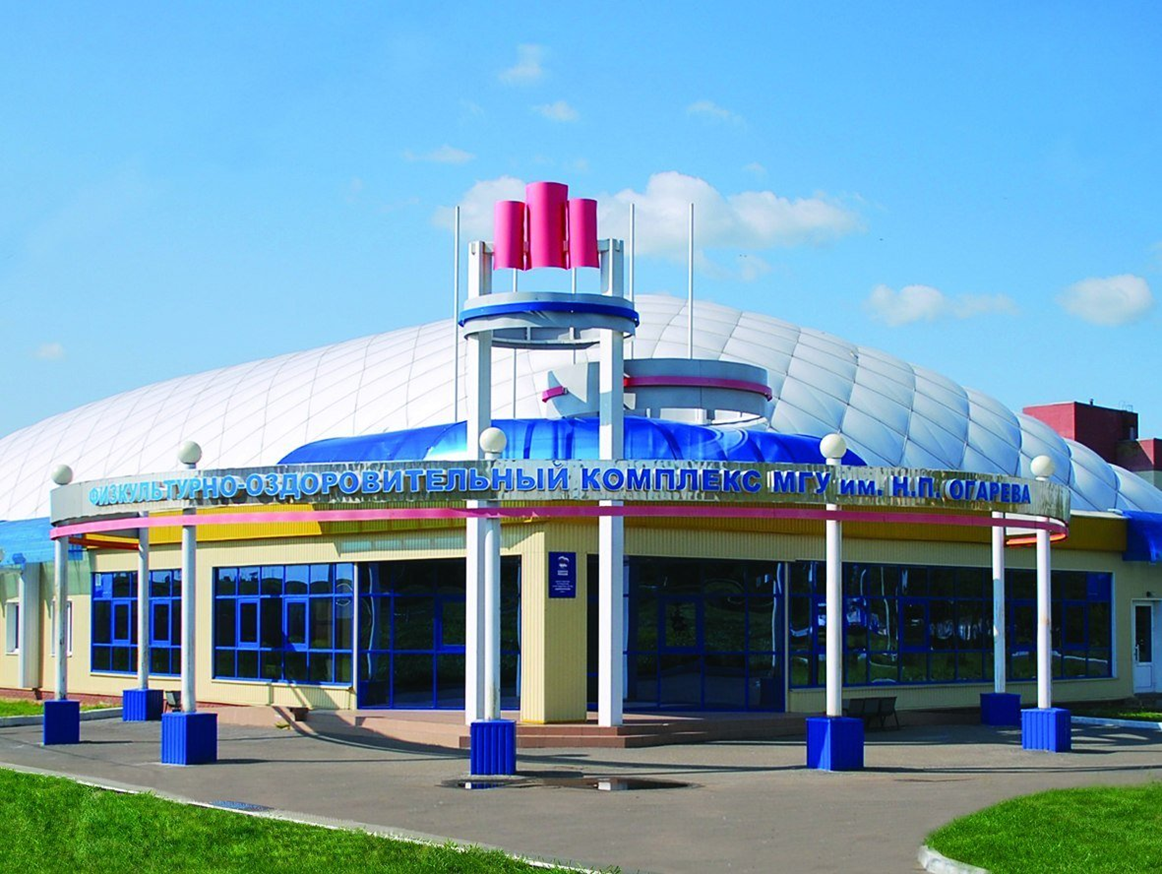 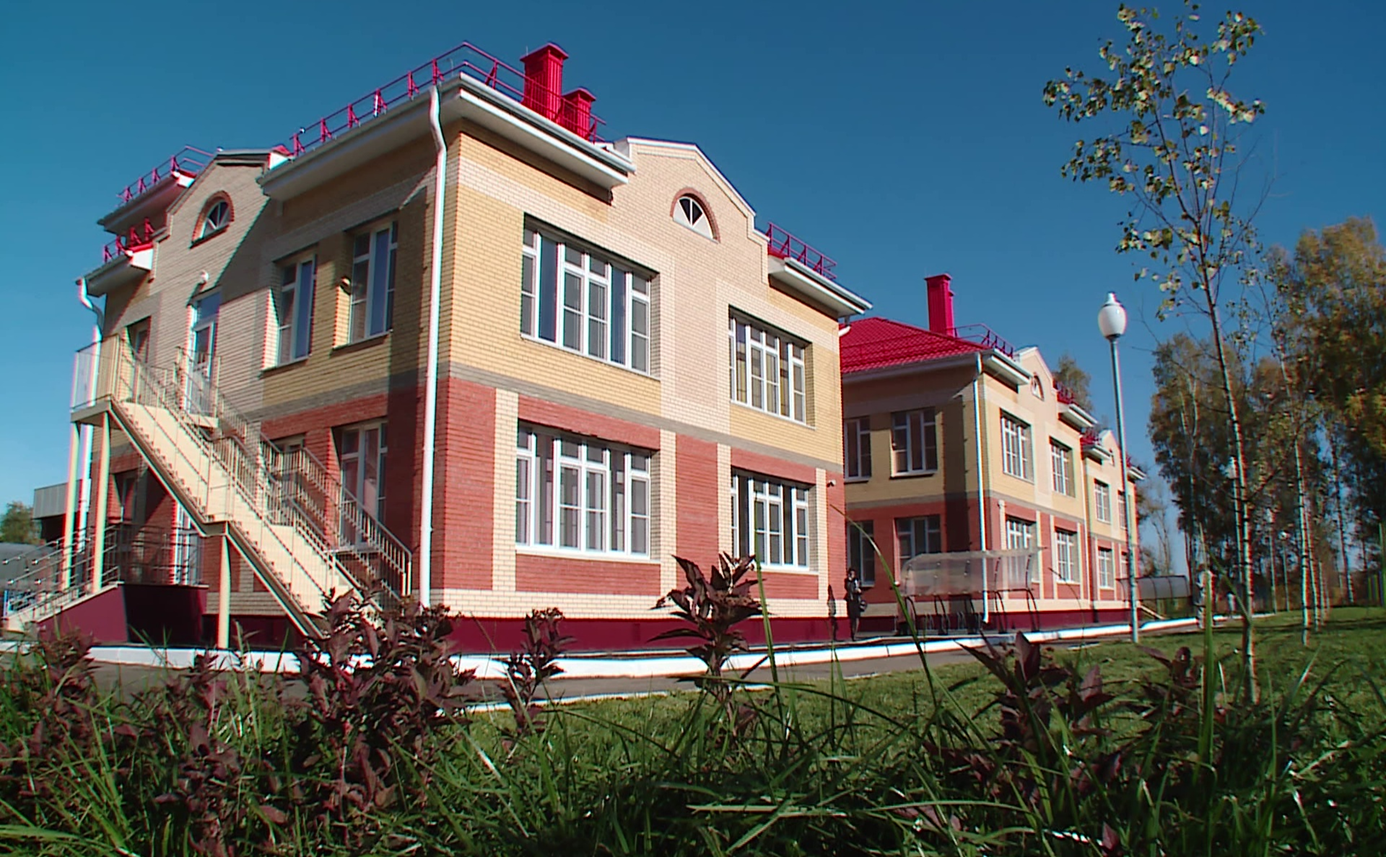 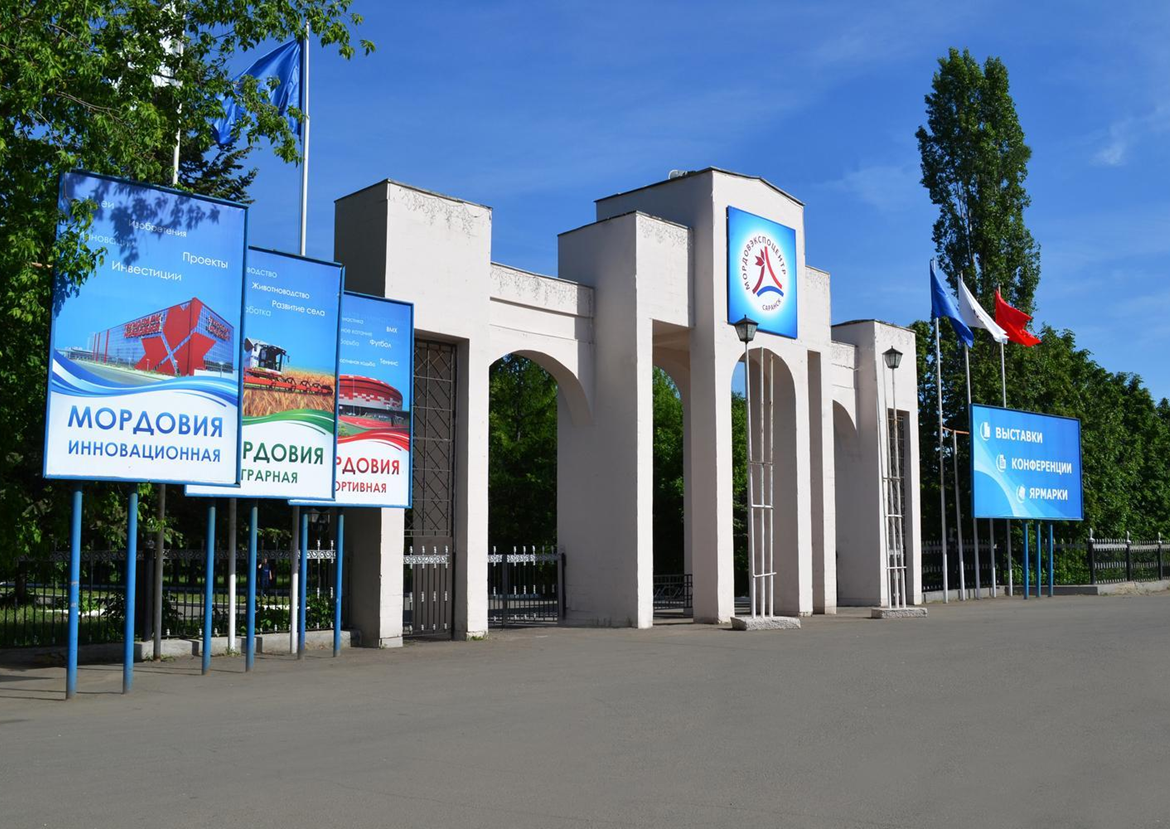 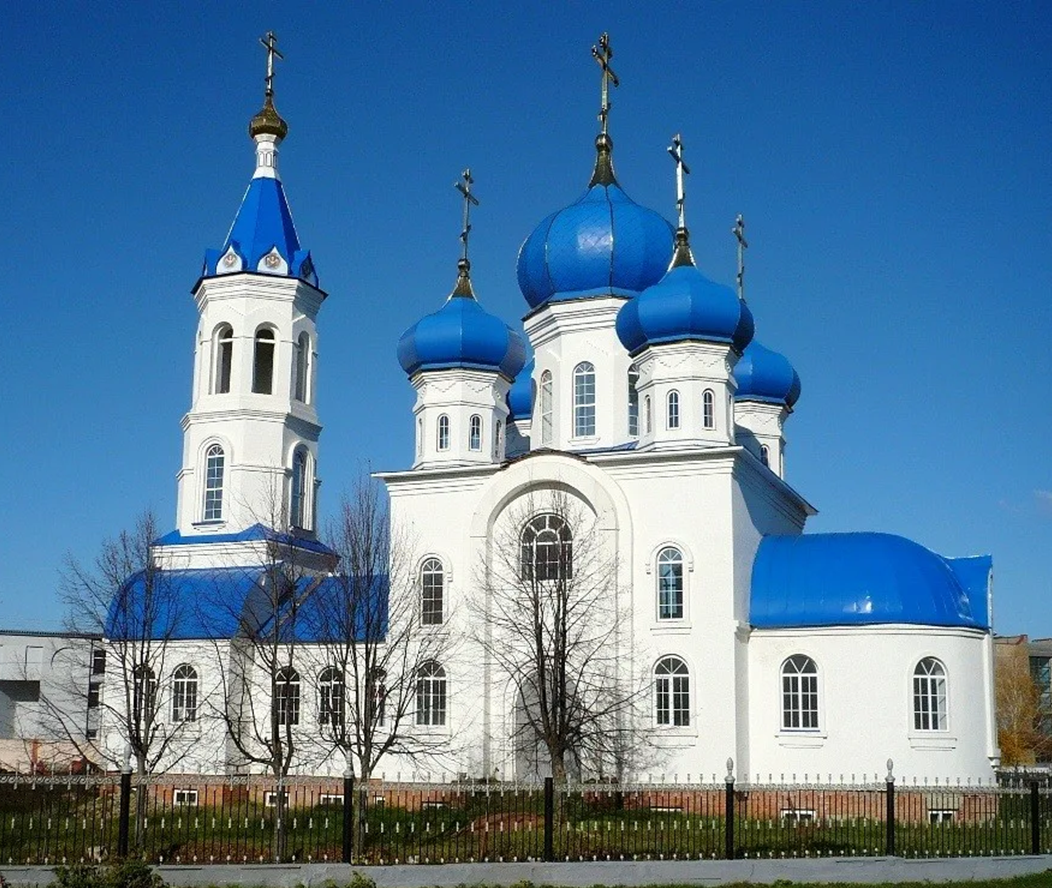 Этапы реализации проекта I этап – подготовительный.Создание условий для реализации проекта.Подготовка иллюстративного материала, подбор художественной литературы, конспекты проведения НОД.Изучение теоретической, методической литературы по данному направлению. Составление перспективного плана мероприятий. II этап  практический  Реализация проектной деятельности.Практическая деятельность по проекту в соответствии с тематическим планированием работы.III этап – завершающийПодведение итогов в работе над проектом. Подготовка презентации.Изготовление альбома «Достопримечательности поселка Ялга»
«Я и мой поселок Ялга»
4.«Современная Ялга»
2.«Традиции родного поселка»
1.«История поселка»
5.Работа с родителями
3.«Поселок Ялга  – достопримечательности»
1.История поселка«Ознакомление детей о возникновении поселка Ялга»
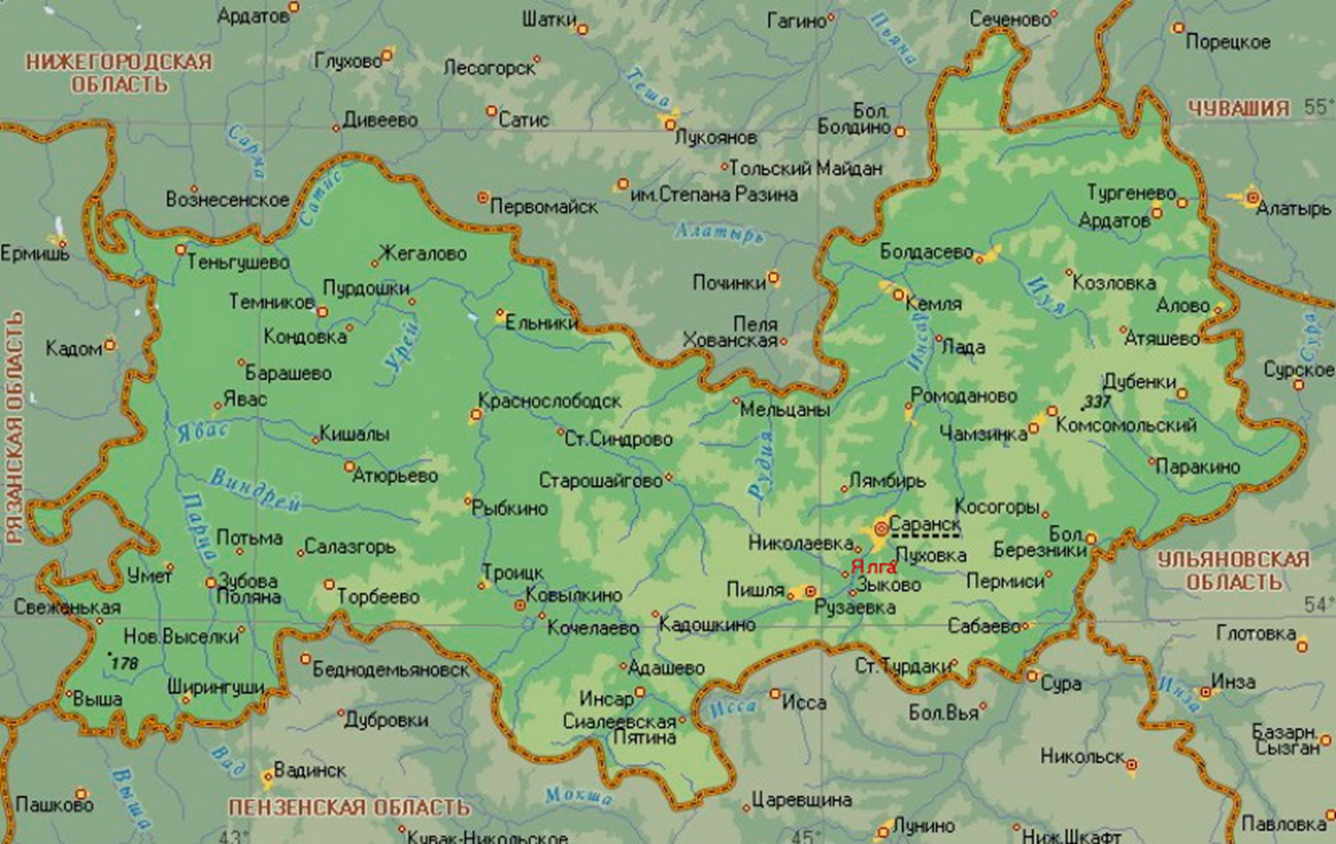 1.История поселка«Беседа  с детьми о подвигах солдат в ВОВ» Кострова Мария Дмитриевна
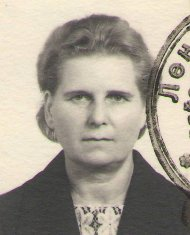 С 1943 года Кострова М.Д. воевала в  158 батальоне связи на Западном фронте в составе Первого Белорусского фронта. Освобождала Смоленшину. Белоруссию, Польшу За взятие Варшавы награждена Похвальной грамотой от главнокомандующего И.В.Сталина.
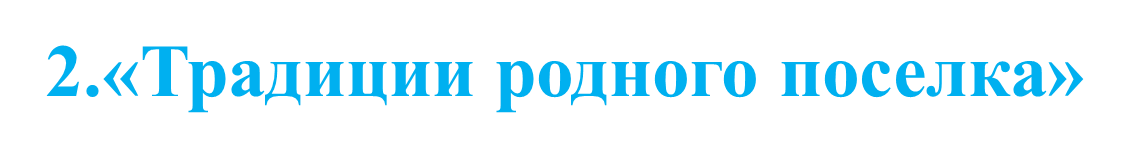 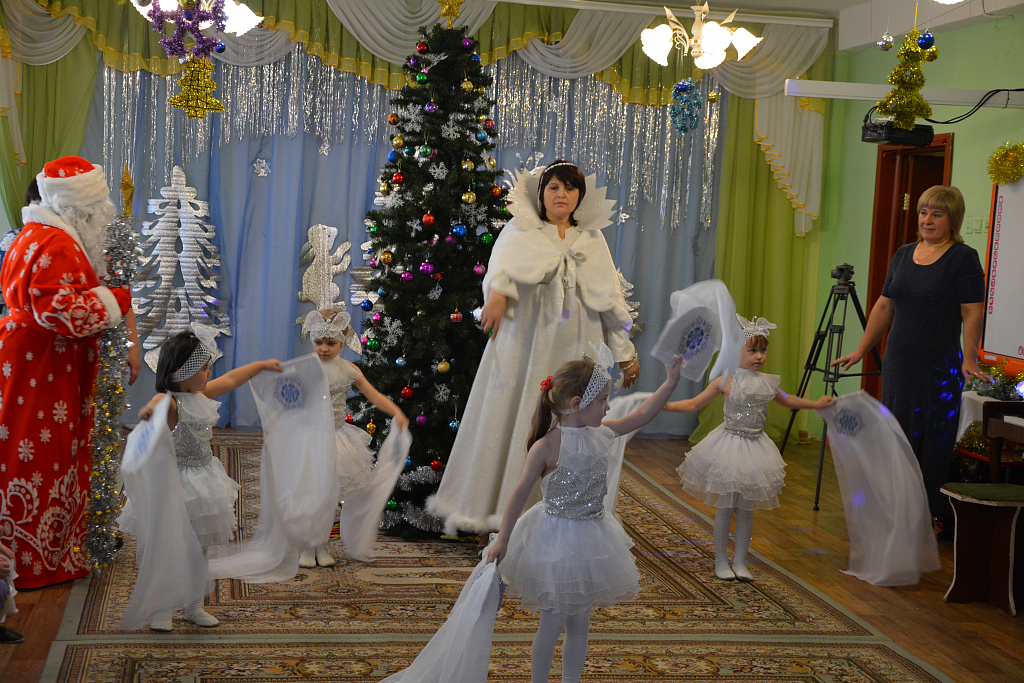 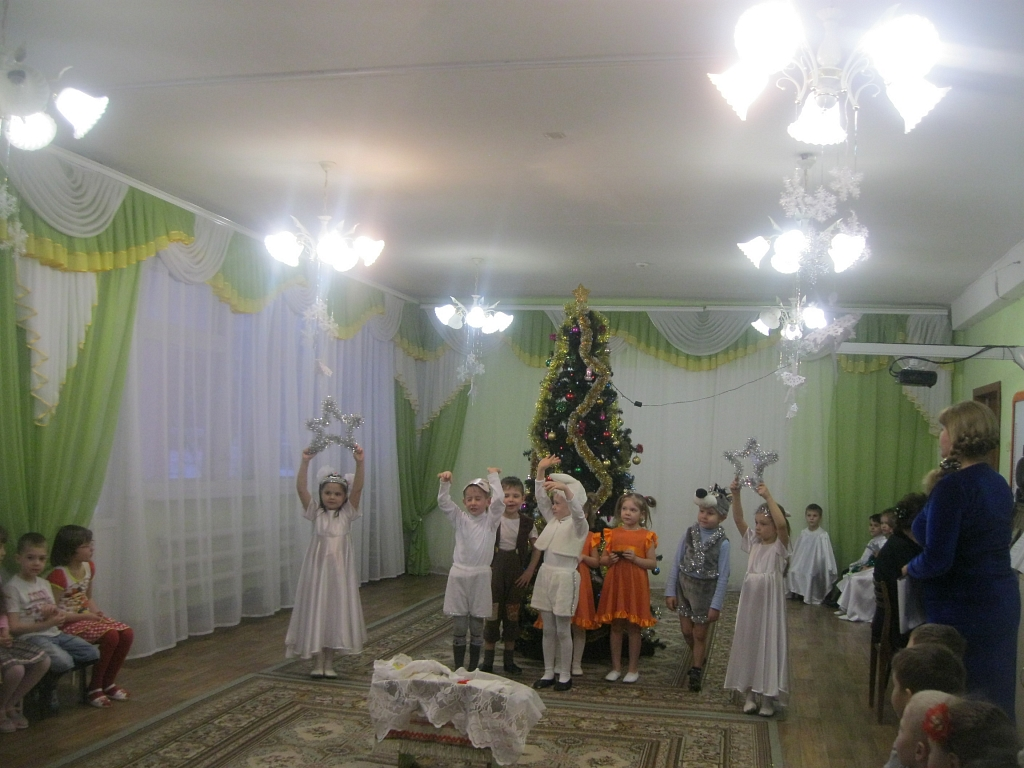 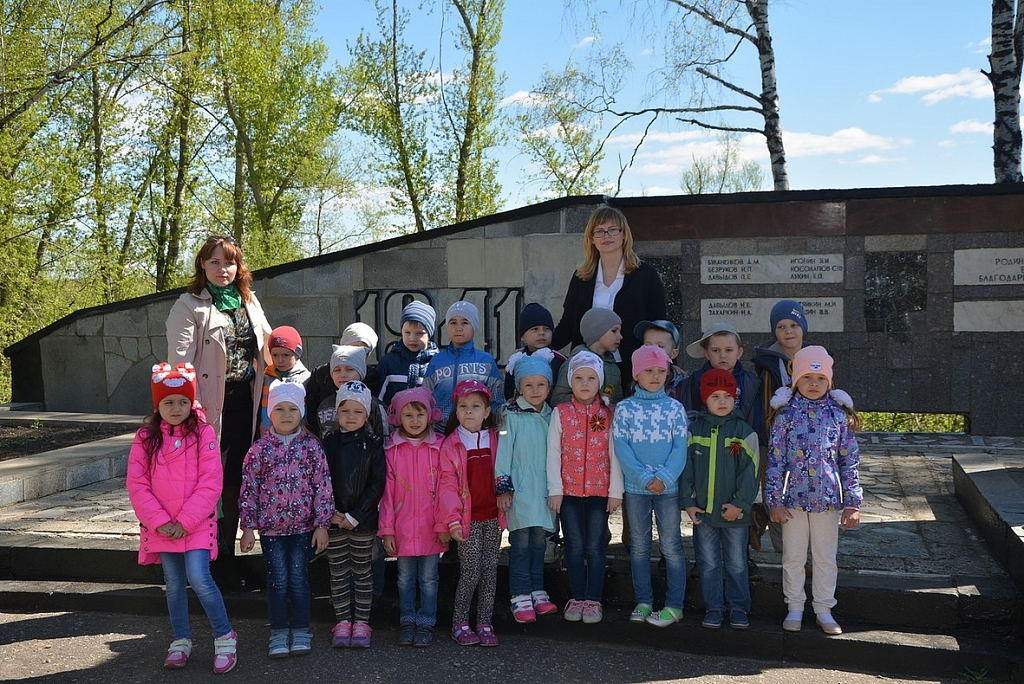 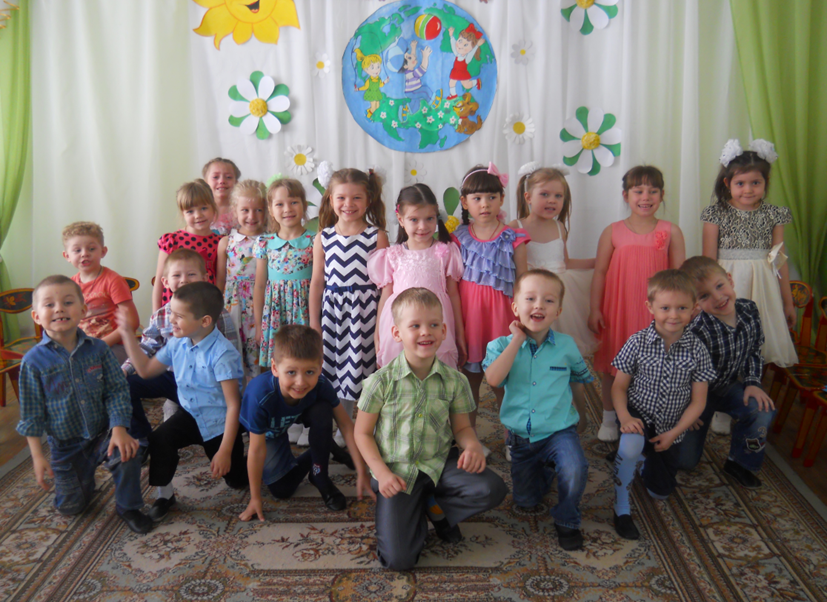 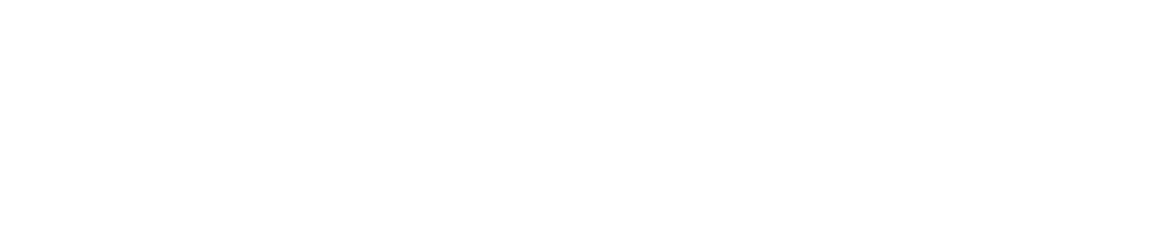 3.«Поселок Ялга  – достопримечательности»
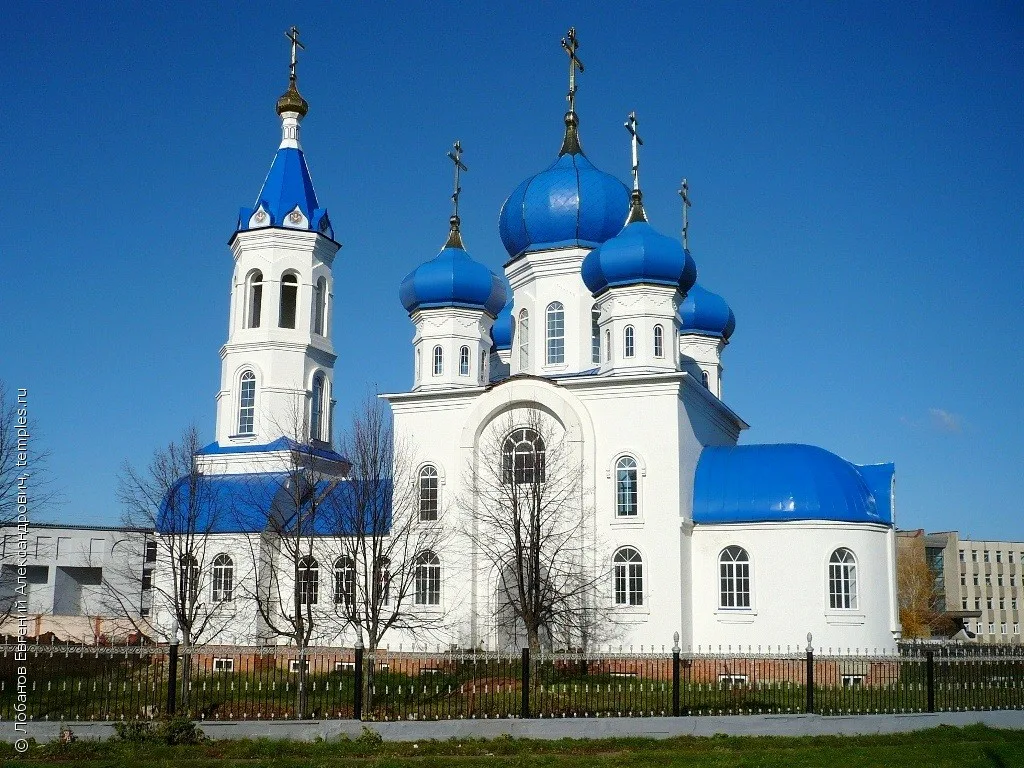 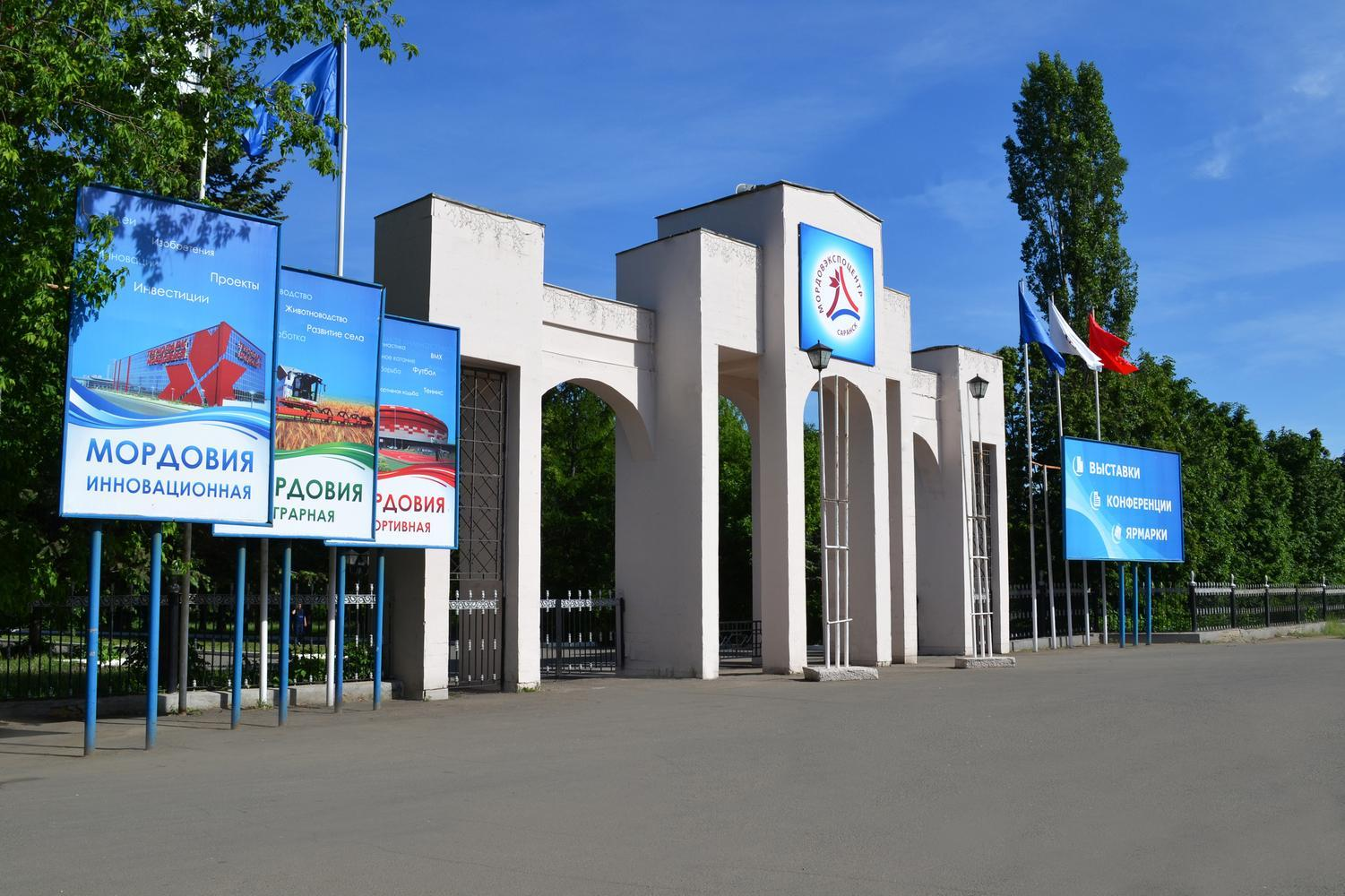 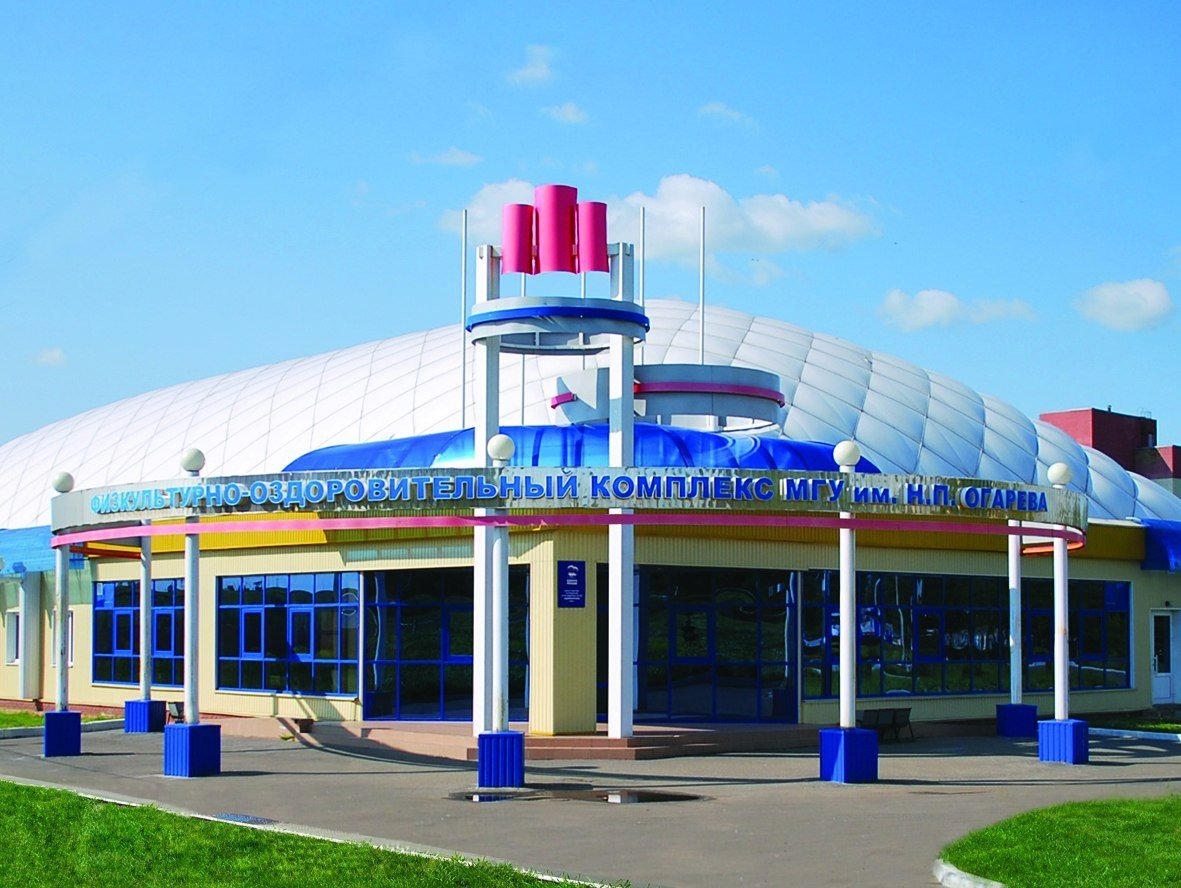 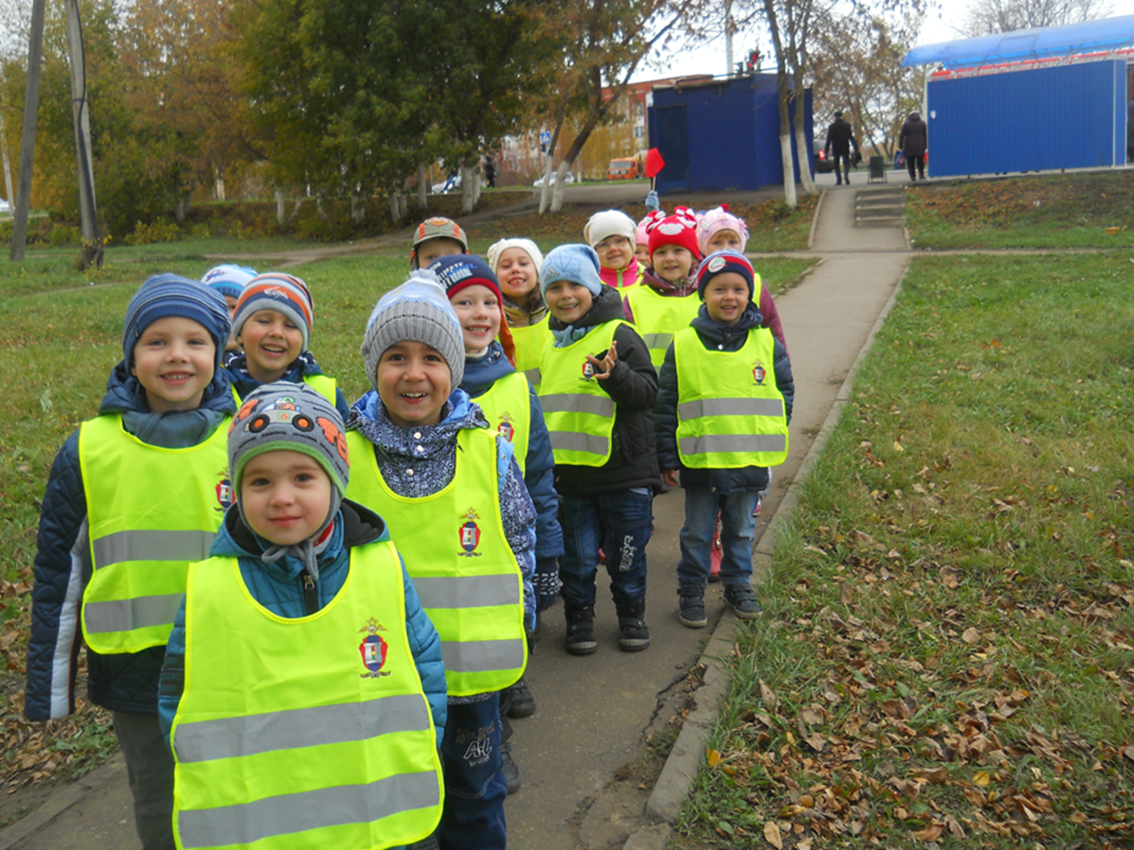 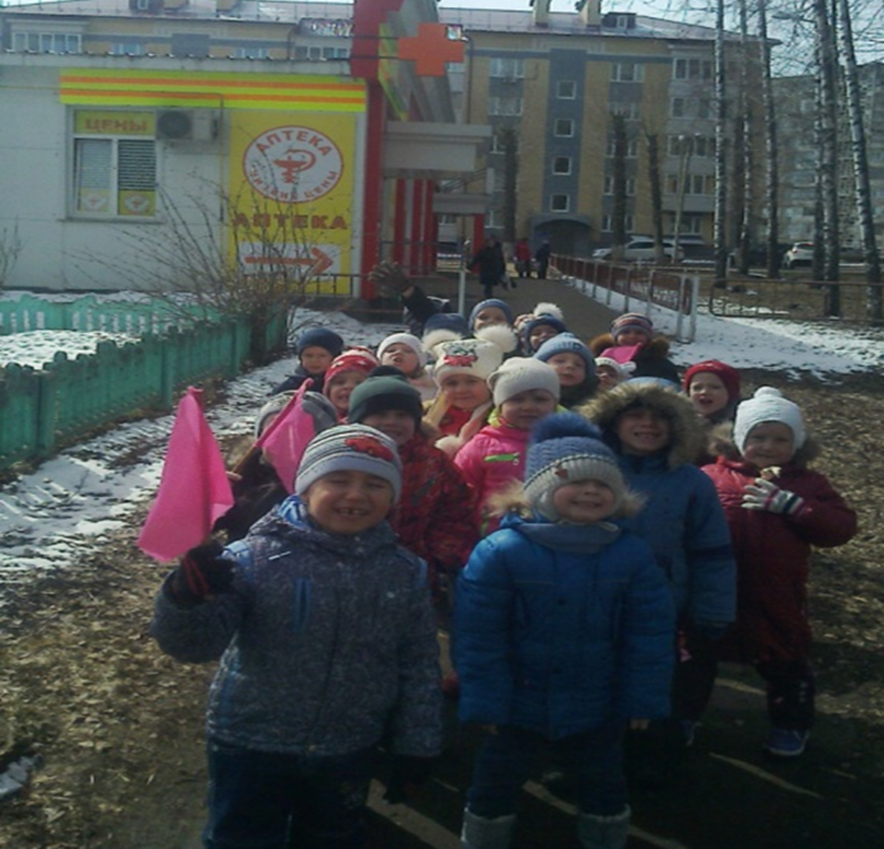 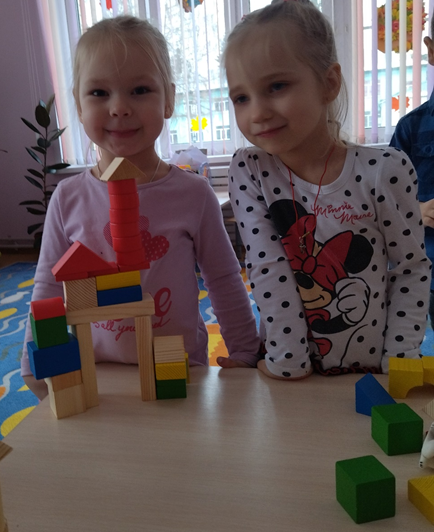 3.«Поселок Ялга  – достопримечательности»
Экскурсии по поселку
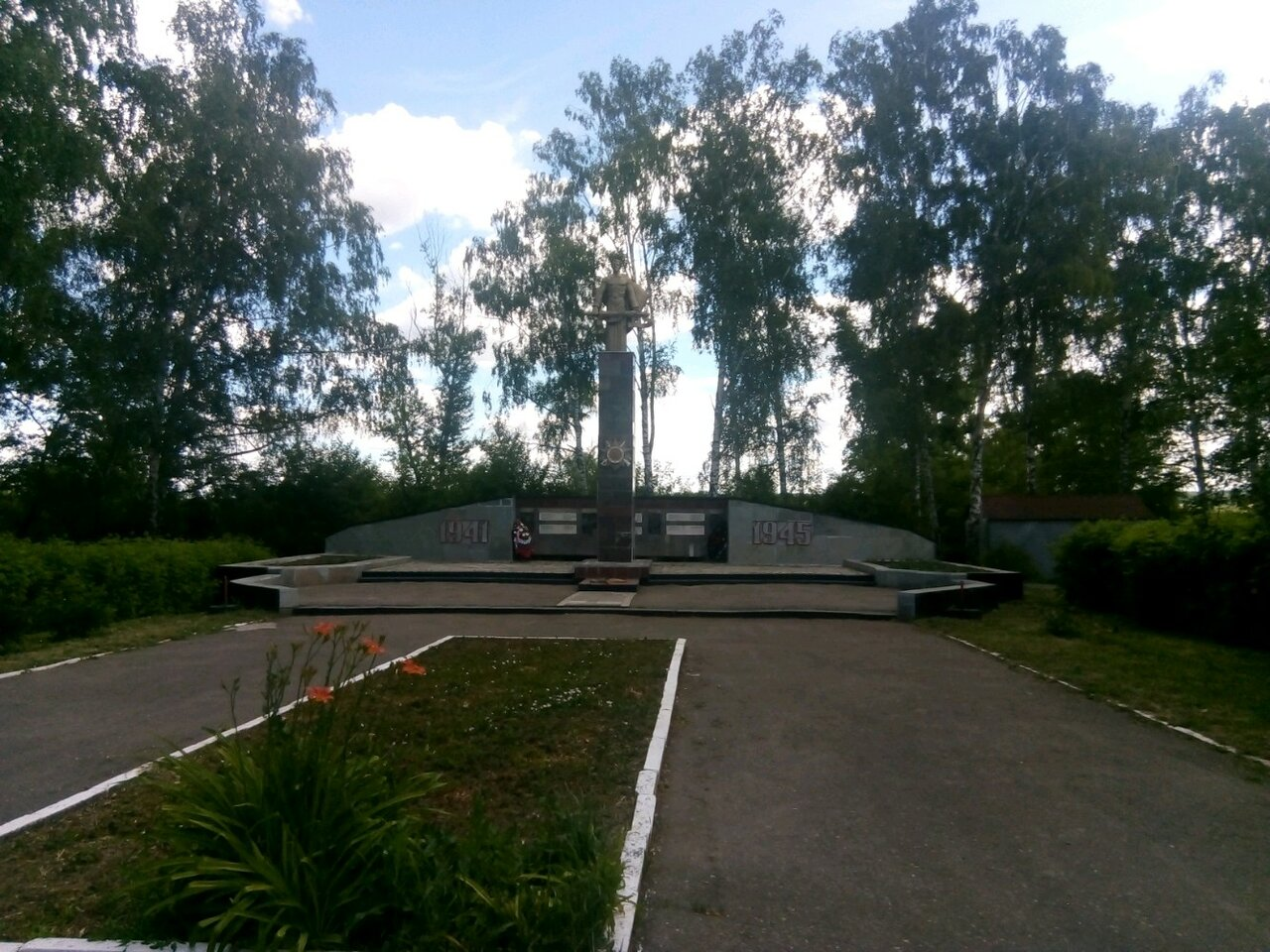 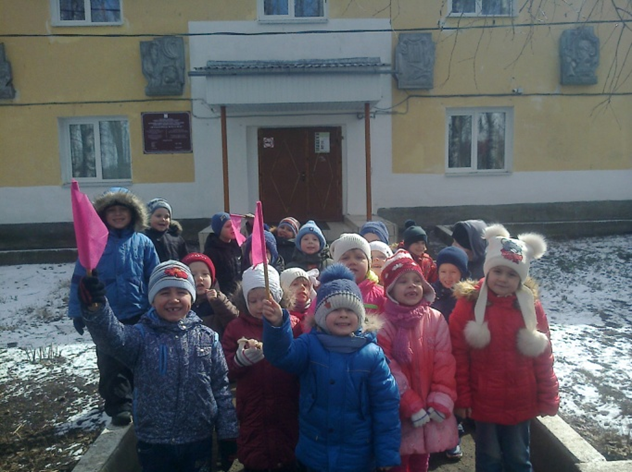 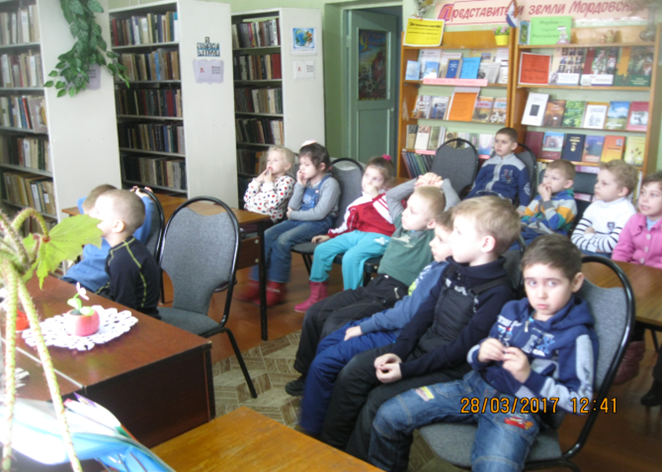 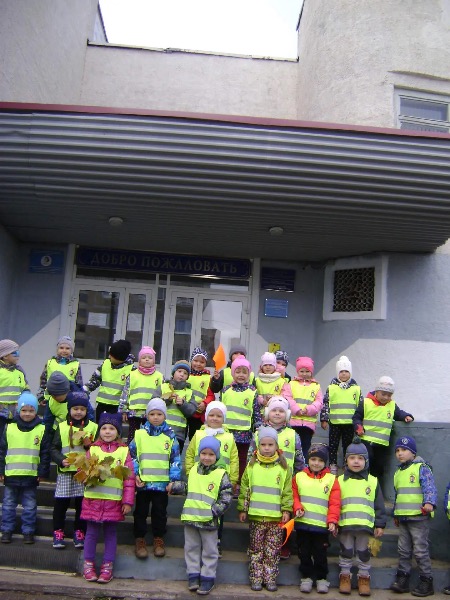 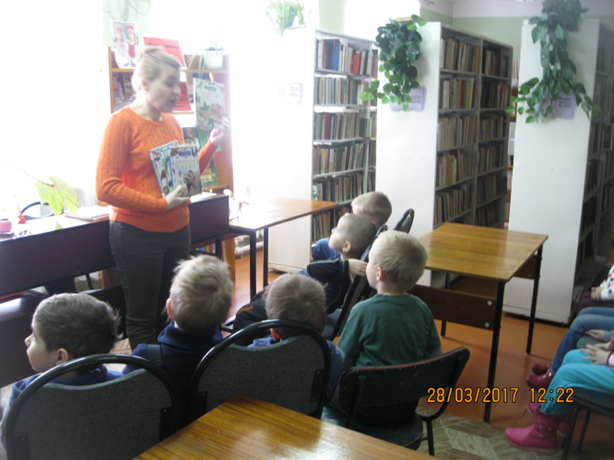 4.«Современная Ялга»
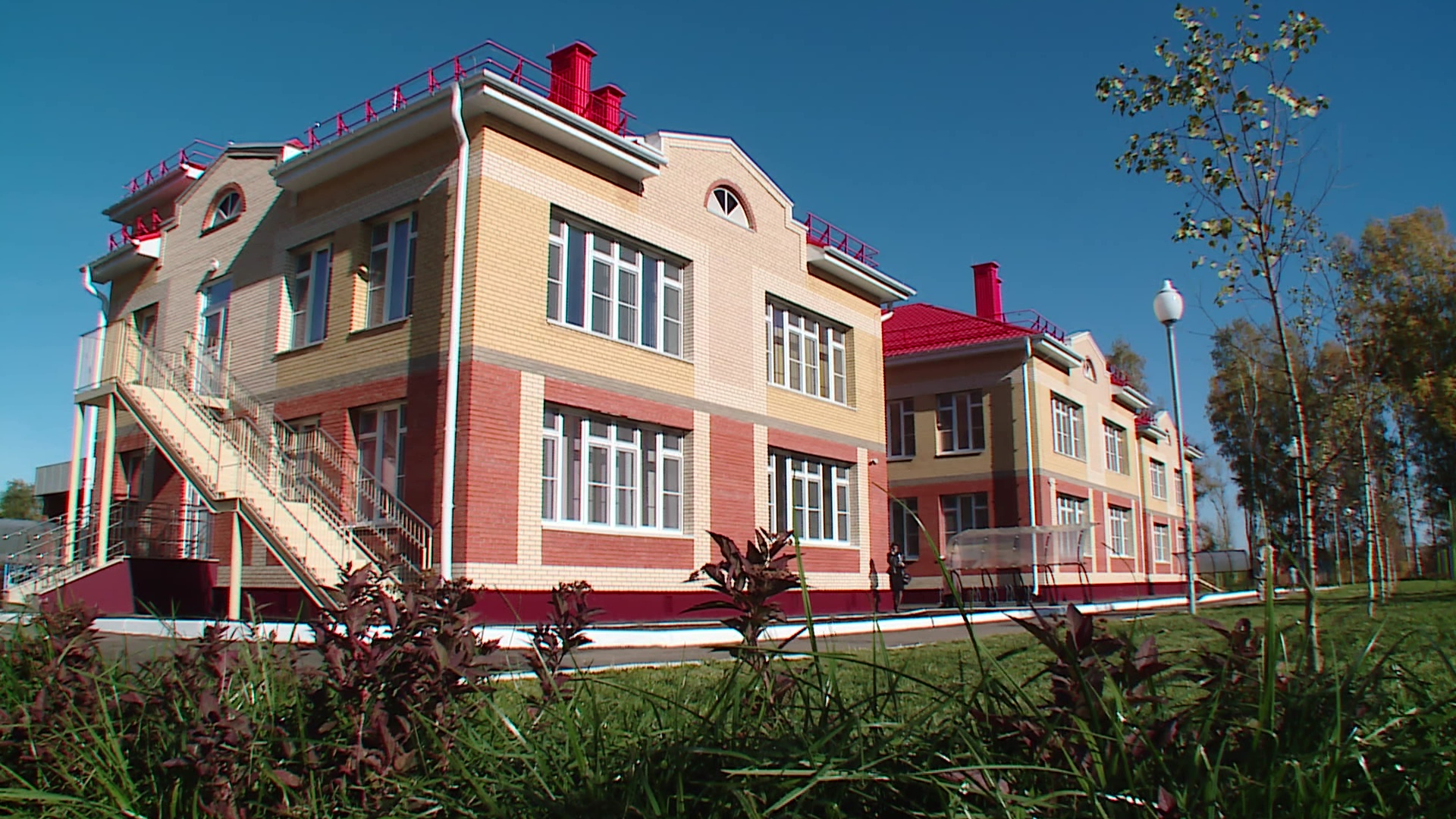 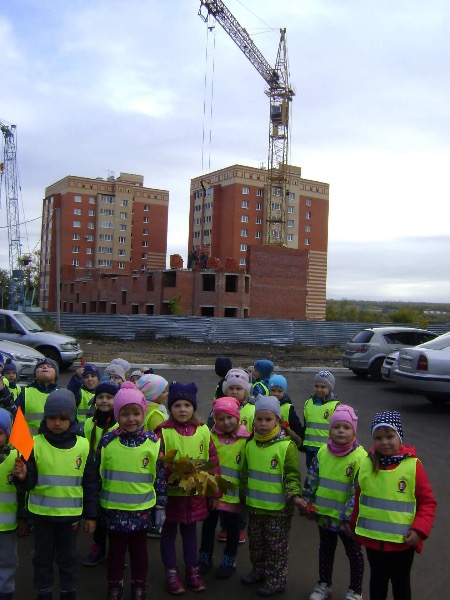 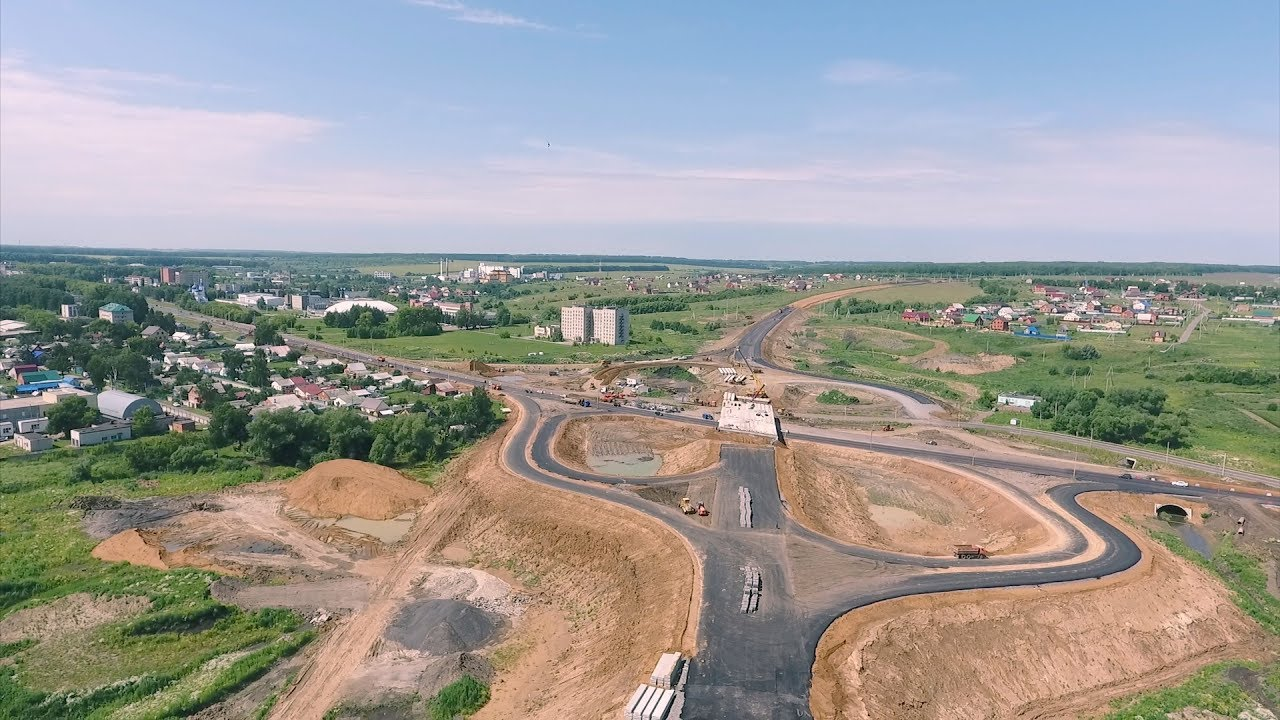 Работа с родителями
Родители приняли активное участие в реализации проекта. Подготовили фотографии поселка для альбома «Мой поселок Ялга. Достопримечательности».
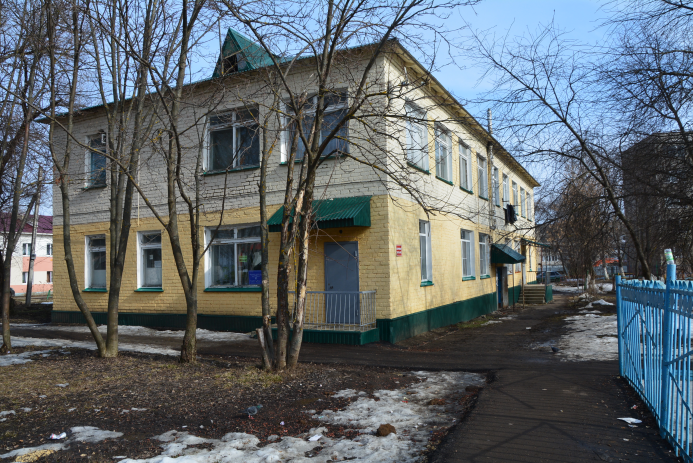 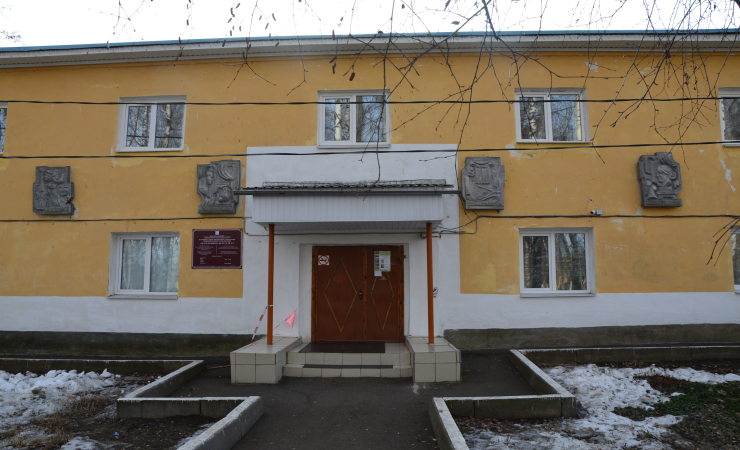 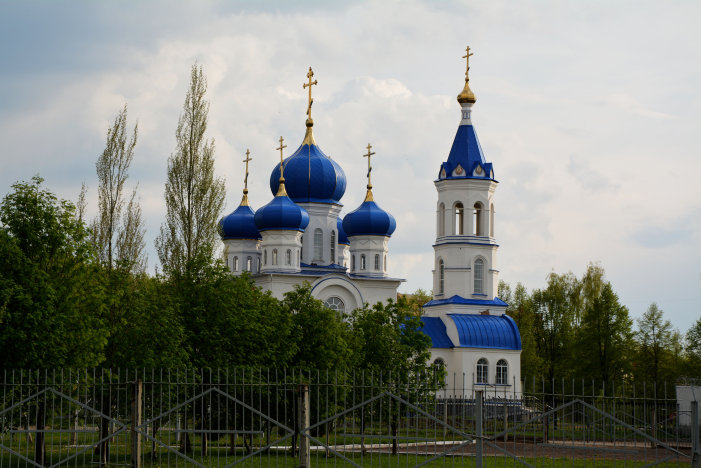 Спасибо за внимание!